Estimating and Costing-I
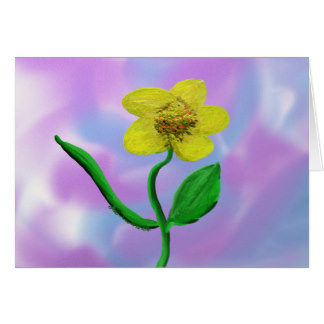 WELCOME TO ALL
Chapter Three
Earth Work for Road Embankment
Present by:
Engr. Mohammad Musharraf Hossain 
Chief Instructor (Tech) Construction
Life Fellow Member ,IEB,F-12502.
Bangladesh Sweden Polytechnic Institute
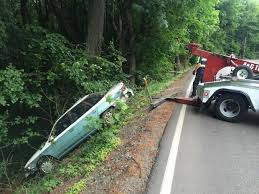 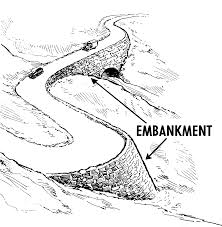 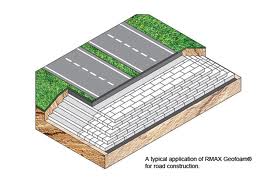 Aa¨vq: moK euv‡ai gvwUi KvR
moK evu‡a gvwUi cwigvY wbY©q c×wZ:
1.ga¨ cÖ¯’‡”Q` m~Î
2.Mo cÖ¯’‡”Q` m~Î
3.wcÖRg‡qWvj m~Î
4.UªvwcR‡qWvj m~Î
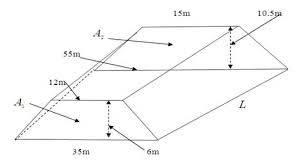 ga¨ cÖ¯’‡”Q` myÎ: 
gvwU Kv‡Ri AvqZb, V=Am*L 
Mo MfxiZv dm= (d1+d2)/2 
GLv‡b d1 =GK cÖv‡šÍi MfxiZv Ges 
      d2  =Aci cÖv‡šÍi MfxiZv
      S  = cvk¦© Xv‡ji Abycv‡Zi Abyf‚wgK Ask 
Am=Bdm+Sdm2
Mo cÖ¯’‡”Q` m~Î: 
GK cÖv‡šÍi cÖ¯’‡”Q` †ÿÎdj A1=Bd1+Sd12 
 Aci cÖv‡šÍi cÖ¯’‡”Q` †ÿÎdj A2=Bd2+Sd22  
AvqZb V= {(A1+A2)/2}*2  
GLv‡b d1 =GK cÖv‡šÍi MfxiZv Ges 
      d2  =Aci cÖv‡šÍi MfxiZv
Home Work
Solve the problem of Earth Work for Road Embankment
g~j¨vqb
mo‡Ki cÖ¯’‡”Q` ej‡Z wK eySvq ?
moK evu‡a gvwUi evuavB I KvUvB AvqZb ej‡Z wK eySvq ?
moK evu‡a gvwUi cwigvY wbY©‡qi m~Î¸‡jv wjL ?
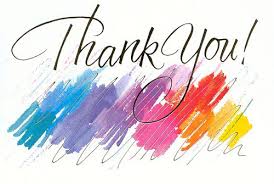